A Molecular View of Genetics
Shuchismita Dutta, Ph.D.
Learning Objectives
DNA to Genome
Gene to Protein
Mutations and Variations
Genetic Engineering
Learning Objectives
DNA to Genome
Gene to Protein
Mutations and Variations
Genetic Engineering
Genetic Timeline
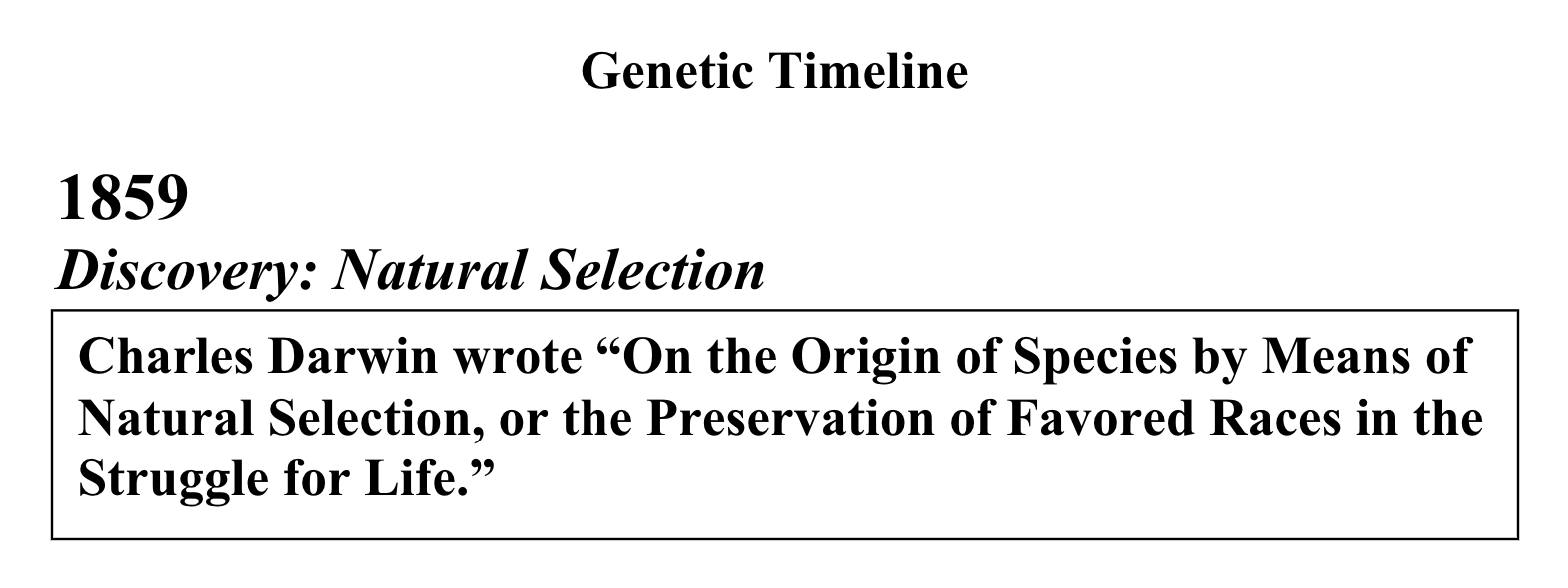 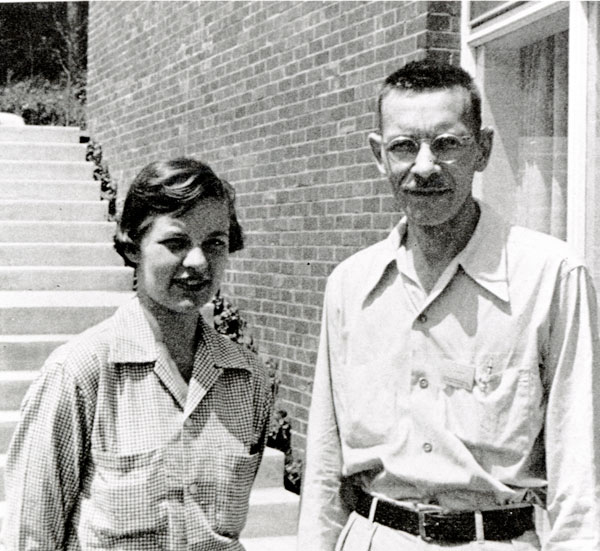 http://library.cshl.edu/Buildings/images/hersh/hersh4.jpg
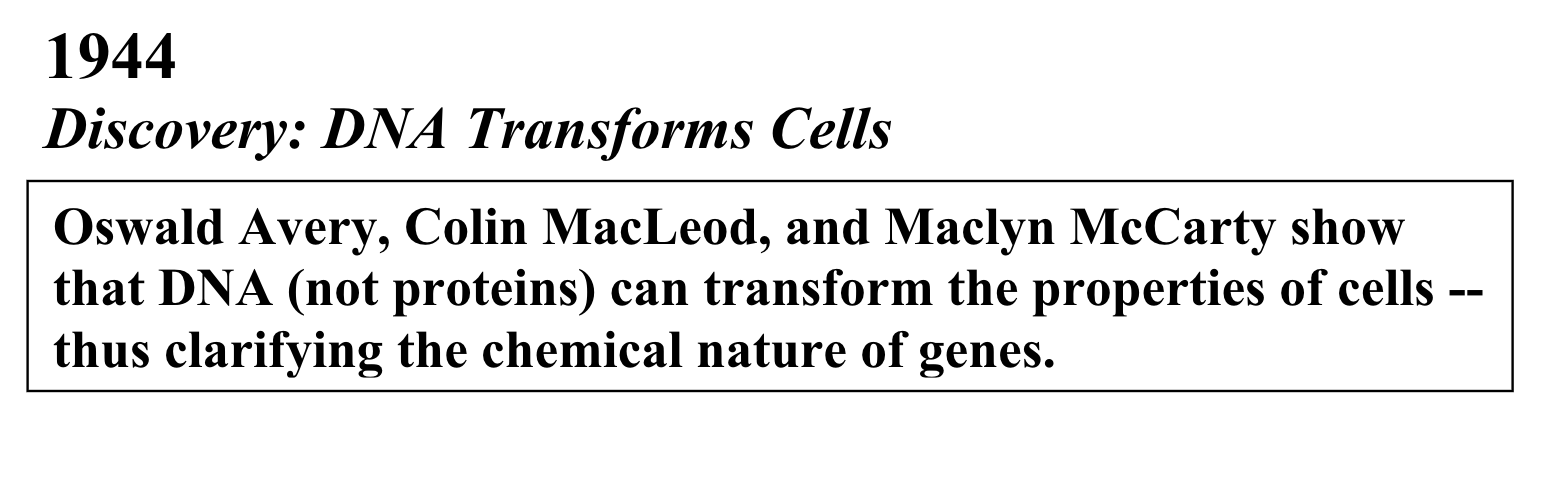 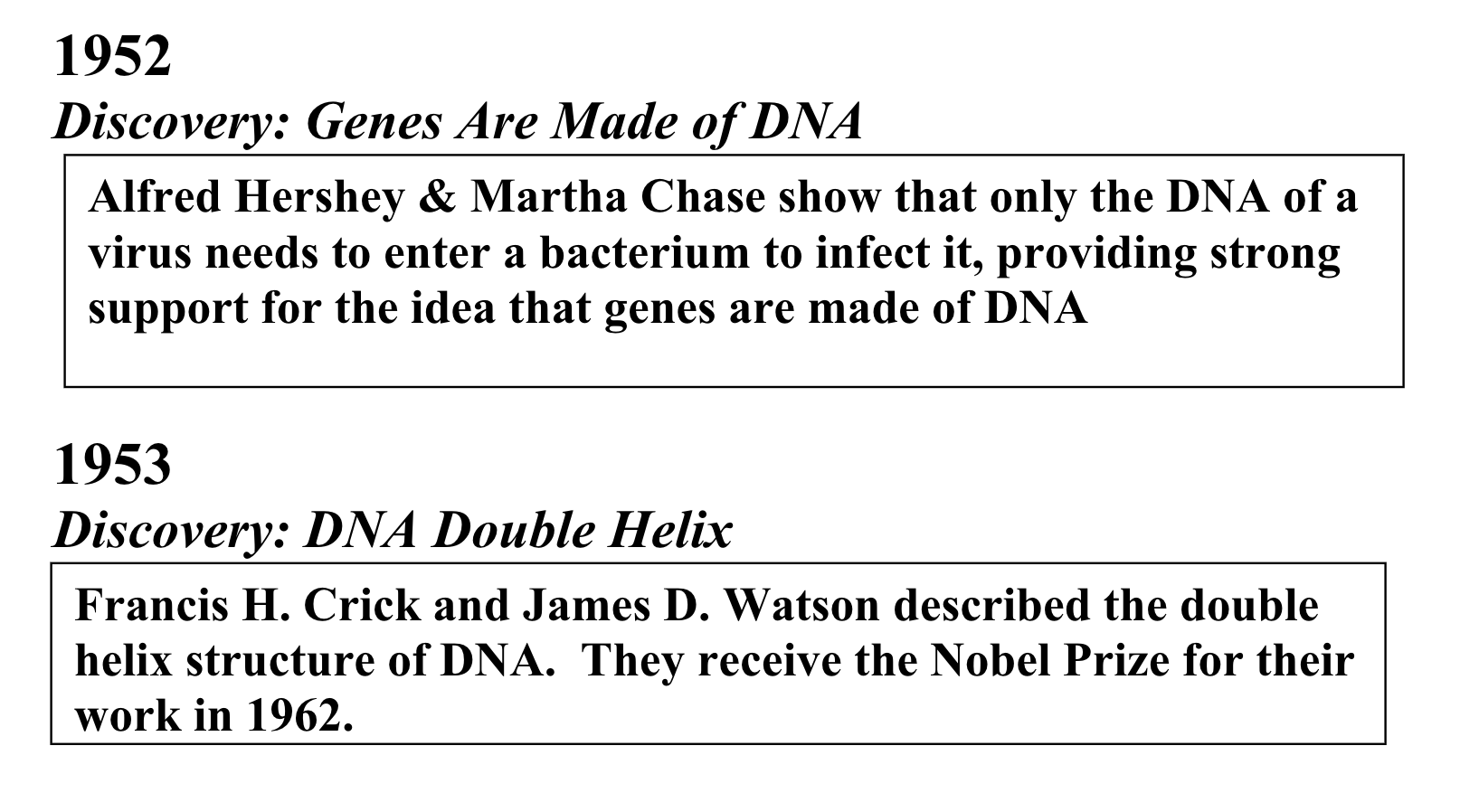 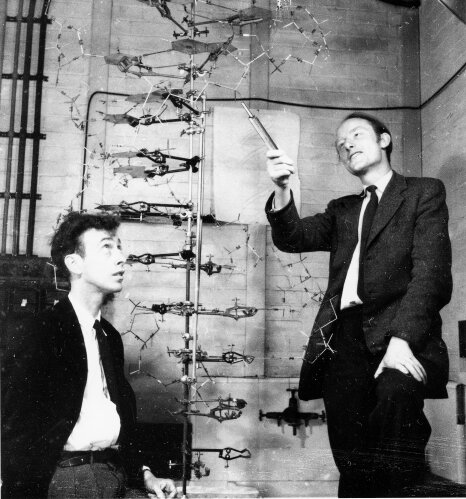 http://library.cshl.edu/DNAinNY/Case5/p35caption.htm
[Speaker Notes: Learn more about the genetics timeline at https://www.genome.gov/pages/education/genetictimeline.pdf and http://www.dnai.org/timeline/]
DNA: Deoxyribose Nucleic Acid
Most commonly used genetic material
Inherited from parents
Stored inside cells (nucleus, mitochondria)
Read-only memory
Duplicated by DNA polymerase
Deoxyribose in backbone
DNA
http://pdb101.rcsb.org/motm/23
[Speaker Notes: Learn more about DNA at http://pdb101.rcsb.org/motm/23]
RNA: Ribonucleic Acid
Ribose sugar in backbone
Produced by transcription (RNA polymerase)
Different types in cell
mRNA
tRNA
rRNA
snRNA
May acts as enzymes
May be carrier of genetic information too (some virus)
tRNA
http://pdb101.rcsb.org/motm/15
[Speaker Notes: Learn more about tRNA at http://pdb101.rcsb.org/motm/15]
Components of Nucleic Acid
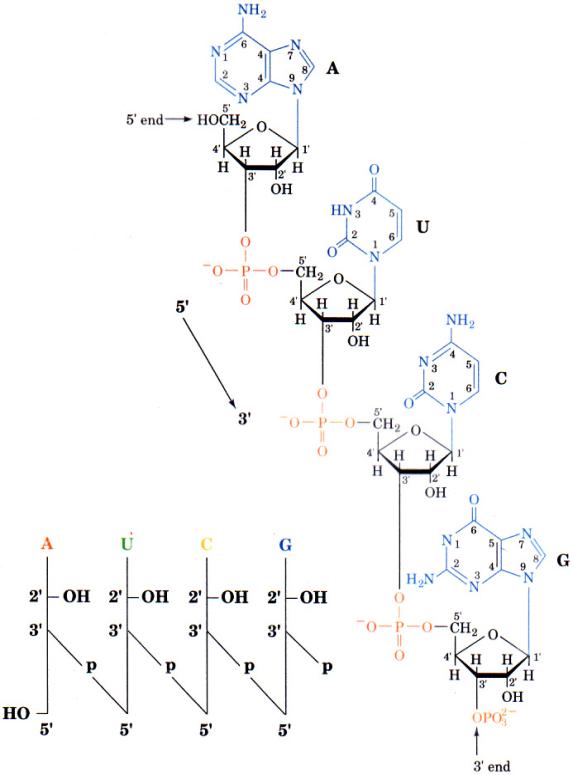 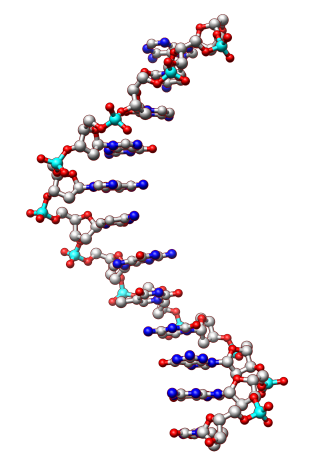 Base
Sugar
Phosphate
Basis of Biology and Inheritance
Base-pairing 
A-T 
G-C
Replication 
Both strands make complementary DNA 
Transcription
Coding strand makes mRNA
Translation
tRNA recognizes specific codon on mRNA
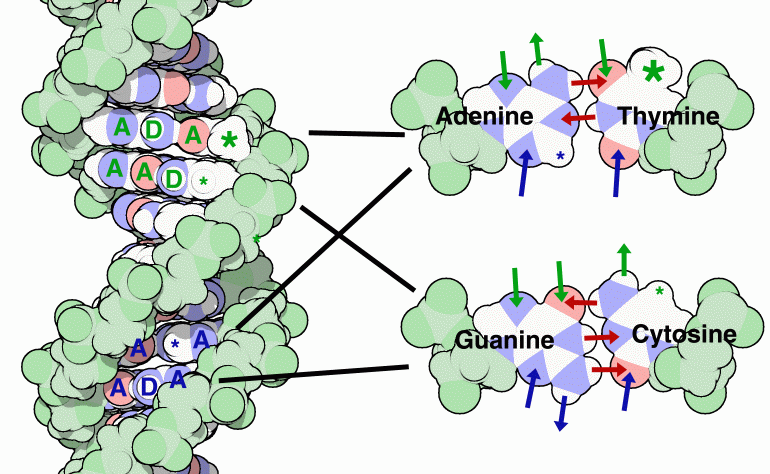 A: denotes hydrogen bond acceptor
D: denotes hydrogen bond donor

http://pdb101.rcsb.org/motm/23
[Speaker Notes: Learn more about nucleic acid base pairing at http://pdb101.rcsb.org/motm/23]
The Packing Problem
Nucleosome
Single human cell  pack 6ft of DNA
DNA condensed by wrapping on special proteins (histones)  nucleosomes
Nucleosomes pack further to make a chromosome
http://pdb101.rcsb.org/motm/7
[Speaker Notes: Learn more about Nucleosomes at http://pdb101.rcsb.org/motm/7]
Gene, Chromosome and Genome
Gene
Unit of DNA that carries the instructions for making a specific protein or set of proteins
Chromosome
Made of protein and a single molecule of DNA.
Genome
An organism's complete set of DNA 
Human genome has ~3 billion DNA base pairs
https://www.genome.gov/images/content/chromosome_1_factsheet.jpg
[Speaker Notes: Learn more about Chromosomes at https://www.genome.gov/26524120/
Learn more about genomics at https://www.genome.gov/18016863/a-brief-guide-to-genomics/]
Learning Objectives
DNA to Genome
Gene to Protein
Mutations and Variations
Genetic Engineering
From Gene to Protein
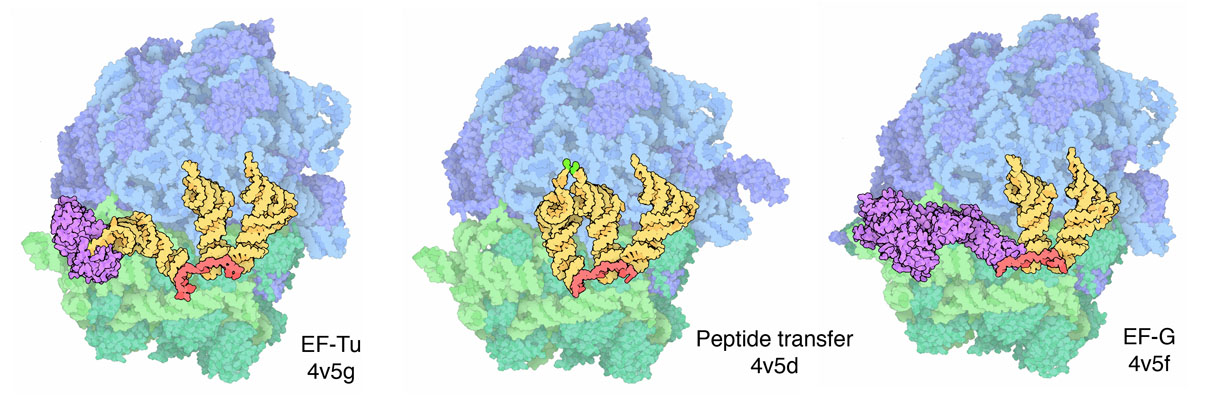 3. Peptide bond formation
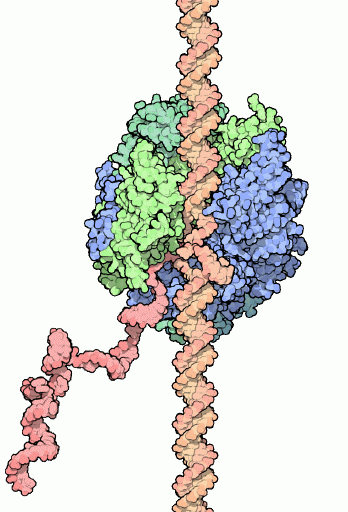 Transcription
2. Delivery of tRNA-aa
4. Push peptide bound tRNA
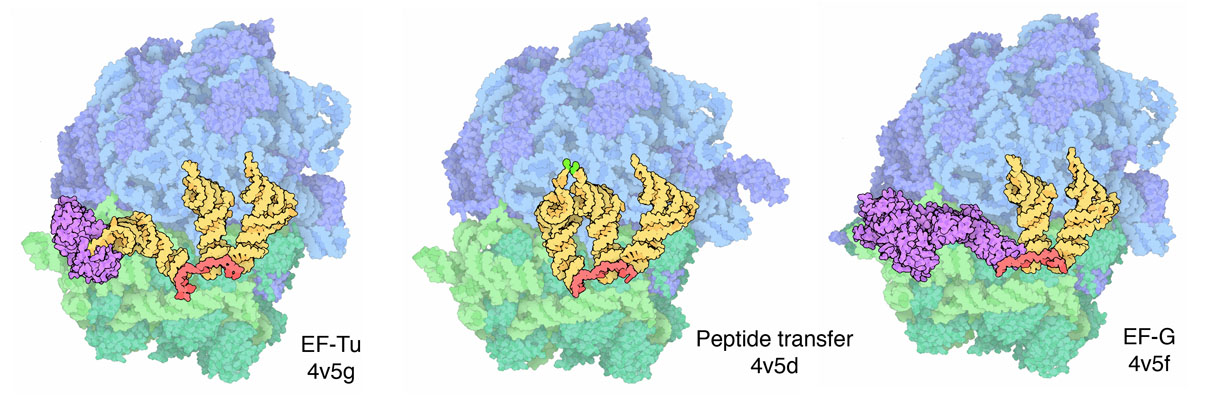 Repeat
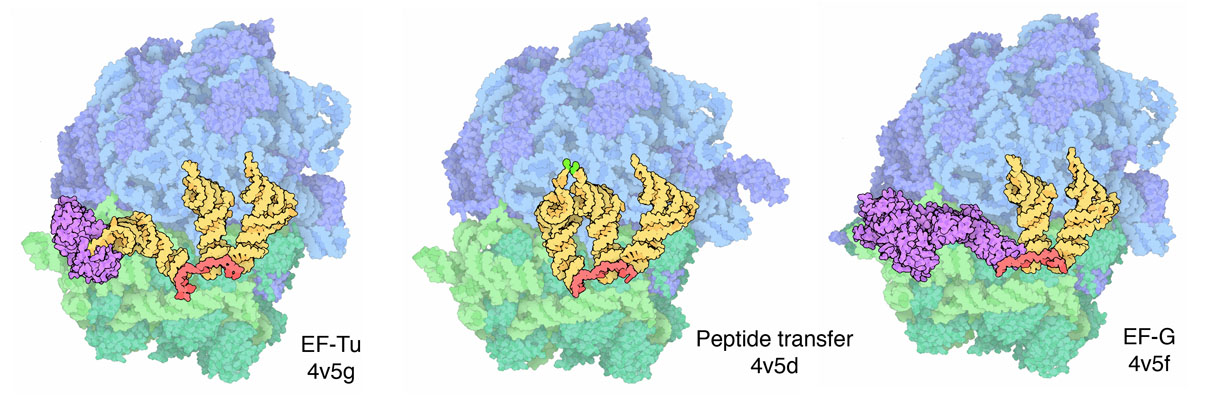 1. Initiate Translation
Protein
Translation
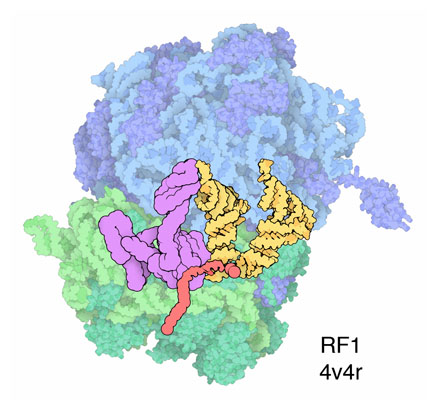 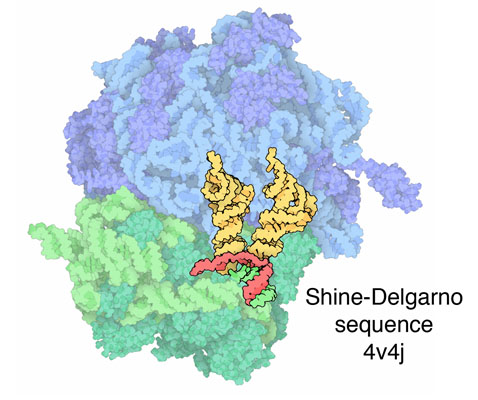 Post translational processing
End. Terminate Protein Synthesis
[Speaker Notes: Learn more about RNA Polymerase at http://pdb101.rcsb.org/motm/40
Learn more about Ribosomes and Protein Synthesis at http://pdb101.rcsb.org/motm/121]
Post-Transcriptional Processing – 1
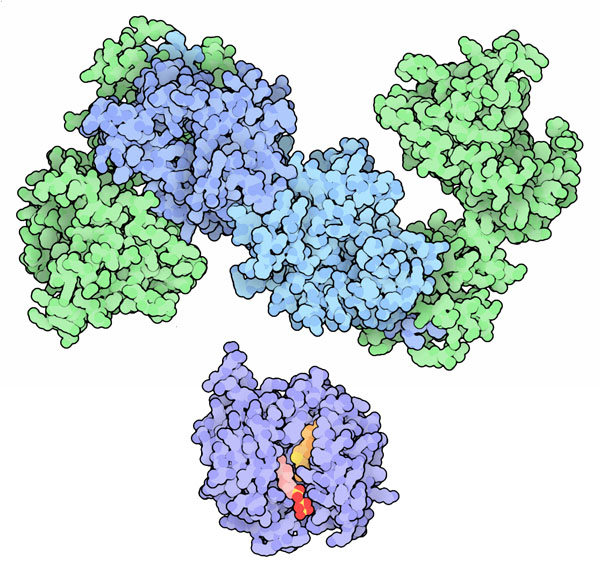 http://pdb101.rcsb.org/motm/145
7 methyl Guanosine -Cap
To protect RNA from cleavage
To recognize beginning of mRNA (5’)
3 steps and 3 enzymes involved
Poly A Tail
Binds polyA binding protein to protect from cleavage
Long tail of adenine nucleotides at end of mRNA (3’)
1.Phosphatase 
2. guanosyl transferase 
3. (guanine-N7-)-methyltransferase
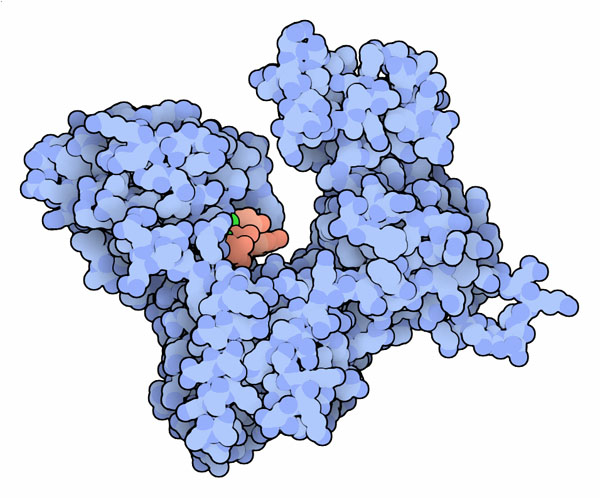 Poly(A) polymerase
http://pdb101.rcsb.org/motm/106
[Speaker Notes: Learn more about the mRNA Cap at http://pdb101.rcsb.org/motm/145
Learn more about Poly A Polymerase at http://pdb101.rcsb.org/motm/106]
Post-Transcriptional Processing - 2
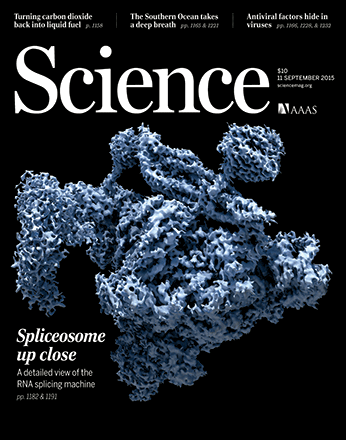 EM structure of yeast Spliceosome, Sept. 2016
Splicing
Processing by spliceosome (snRNA + proteins)
introns removed from pre-mRNA
Example of insulin gene on human Chromosone 11 shown below.
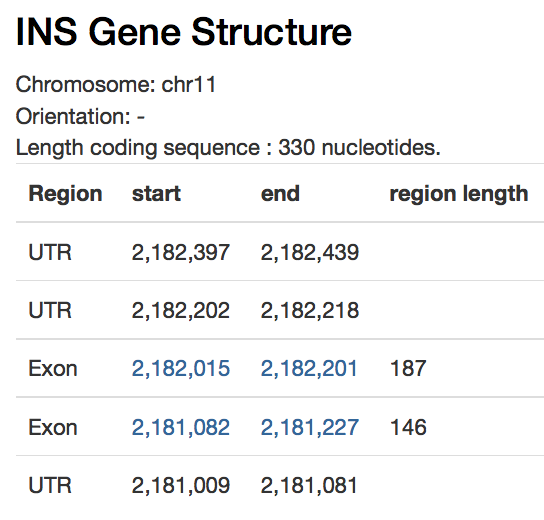 Chromosome 11
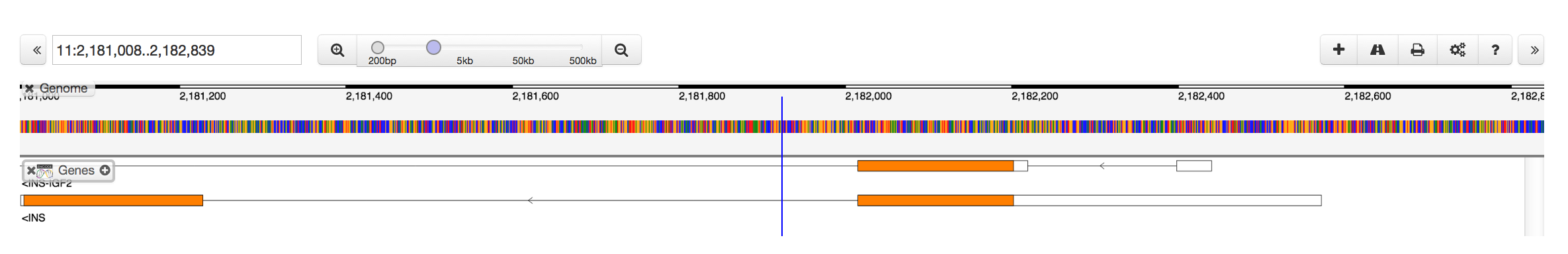 INS Gene
Learning Objectives
DNA to Genome
Gene to Protein
Mutations and Variations
Genetic Engineering
Mutations
Normal
DNA   TGA … GGA … CTC … CTC …
mRNA  ACU … CCU … GAG … GAG …
Prot  Thr   Pro   Glu   Glu     

Mutant 
DNA   TGA … GGA … CAC … CTC …
mRNA  ACU … CCU … GUG … GAG …
Prot  Thr   Pro   Val   Glu
Permanent change in gene  altered protein structure and function
Mutation in gene 
Transition 
	(AG or CT)
Transversion 
	(A/G C/T)
Deletion/Insertion
Change in protein
Synonymous - sequence same
Missense – sequence altered
Non-sense – insert stop codon
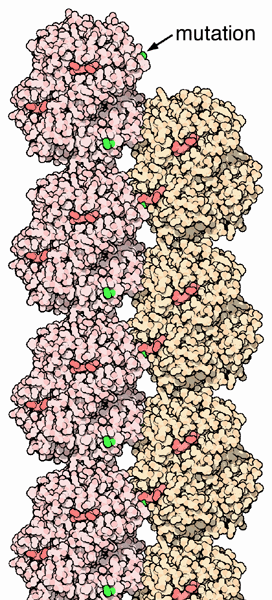 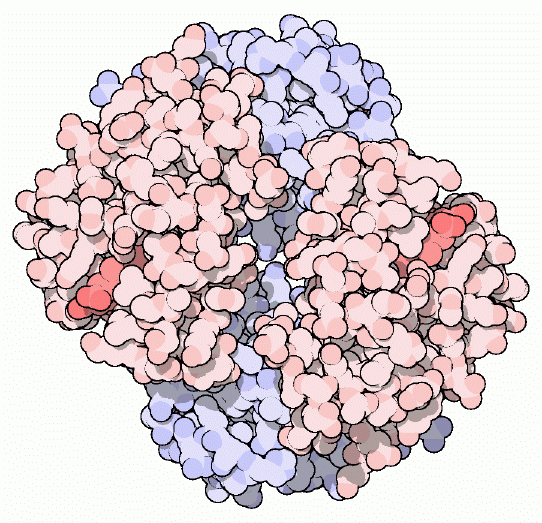 http://pdb101.rcsb.org/motm/41
Hemoglobin
Sickle Cell Hemoglobin
[Speaker Notes: Learn more about hemoglobin and sickle cell anemia at http://pdb101.rcsb.org/motm/41]
Human Genetic Variations
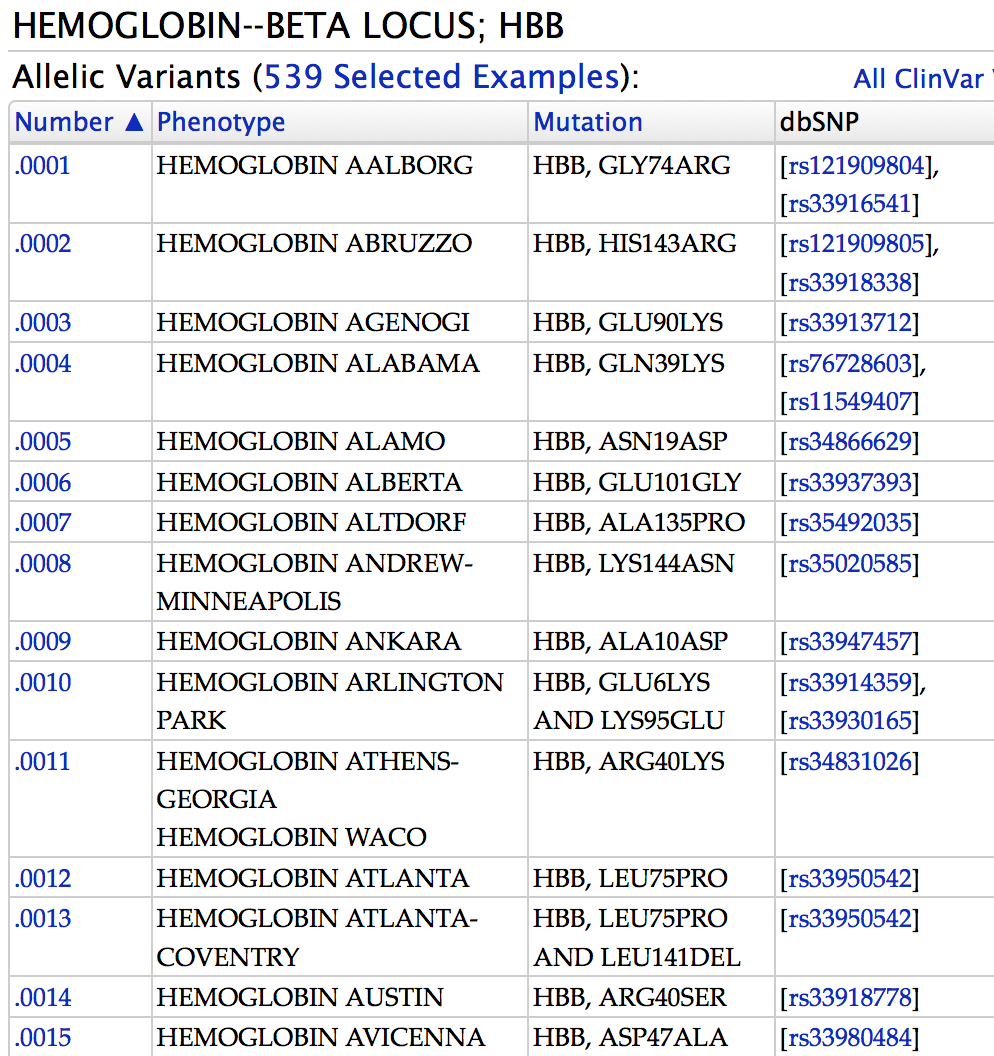 All humans are genetically unique (except identical twins)
Polymorphisms or genetic differences
Single nucleotide polymorphisms (SNP)  
Indels ( insertions, deletions), duplications, and rearrangements occur less frequently
https://omim.org/allelicVariant/141900
[Speaker Notes: Learn more about Human Genetic Variations at https://www.ncbi.nlm.nih.gov/books/NBK20363/]
Learning Objectives
DNA to Genome
Gene to Protein
Mutations and Variations
Genetic Engineering
Genetic Timeline
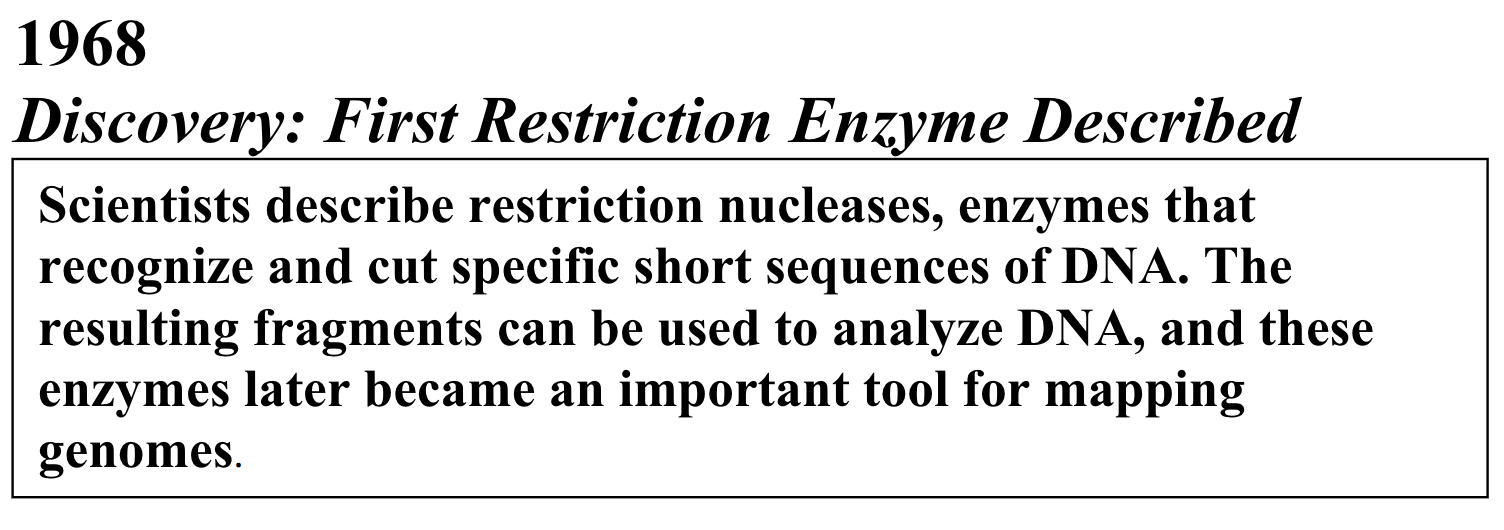 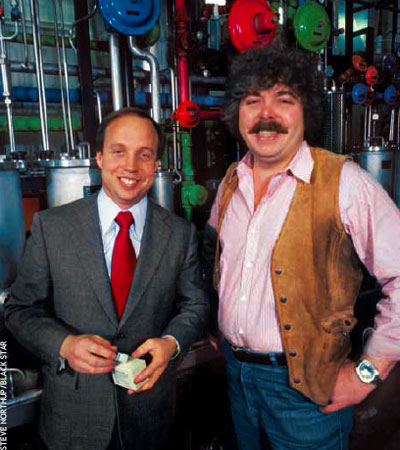 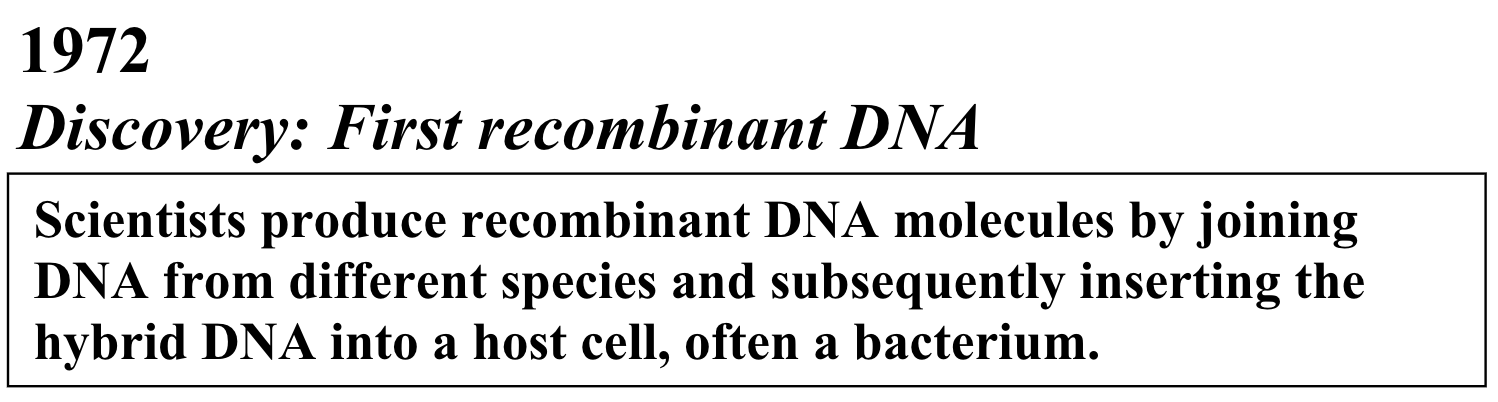 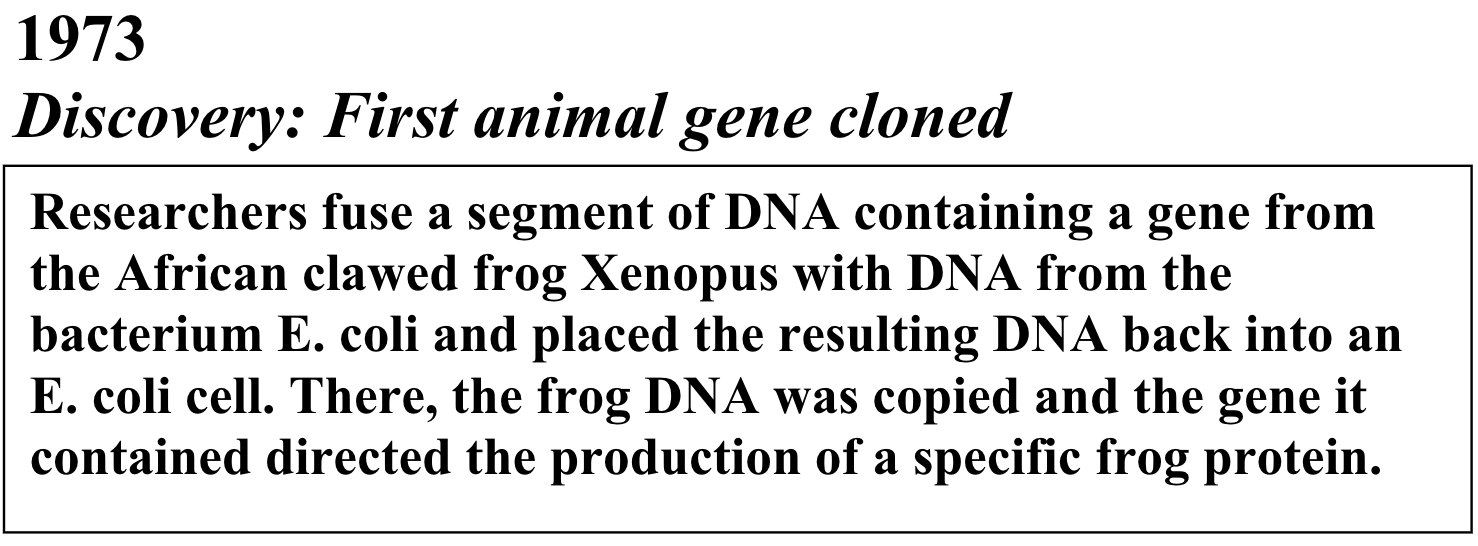 Robert Swanson and Herbert Boyer
http://www.bloomberg.com/news/articles/2004-10-17/robert-swanson-and-herbert-boyer-giving-birth-to-biotech
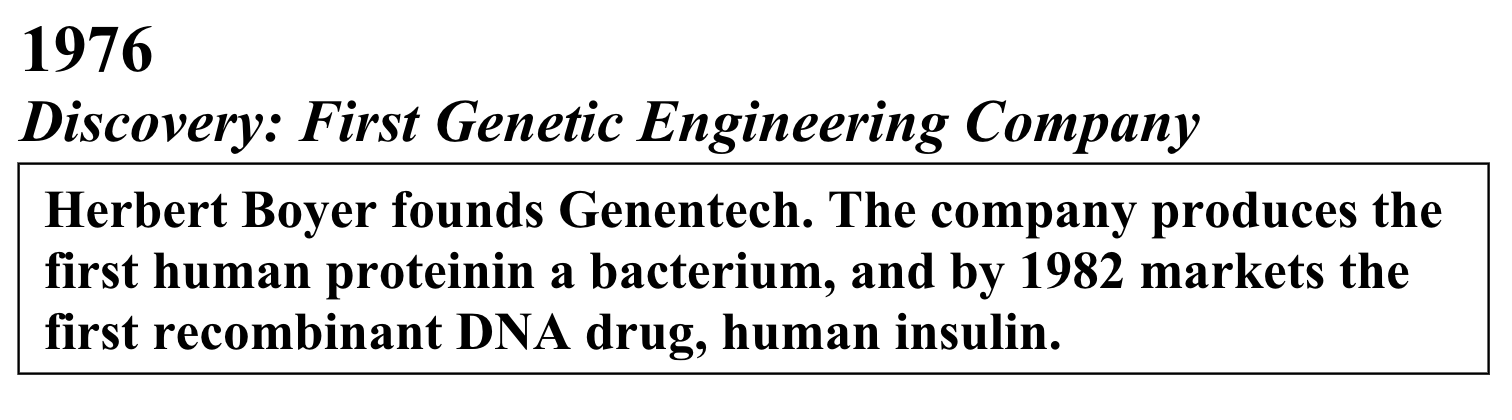 [Speaker Notes: Learn more about the genetic timeline at https://www.genome.gov/pages/education/genetictimeline.pdf]
Making Recombinant Insulin
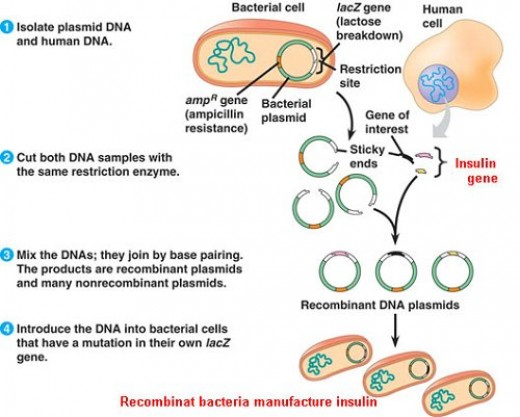 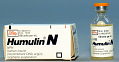 http://americanhistory.si.edu/collections/search/object/nmah_1000967
http://labiotech.eu/genentechs-beginning-the-origins-of-biotechnology/
Genetic Engineering Today
Genetics Tools
Applications
For Cutting: 
Restriction endonucleases (RE)
Zinc finger nucleases (ZFN)
Transcription Activator Like Effector Nucleases (TALEN)
Clustered Regularly Interspaced Short Palindromic Repeat (CRISPR)
For amplification:
Polymerase chain reactions
For exploring and archiving:
cDNA libraries
Research: Protein production; Tracking function
Agriculture: Disease resistance; increased production
Industry: Production of large quantities of various proteins
Medicine: Diagnose details of diseased states; change genomic DNA to treat diseases (Trials ongoing)
Environment: Engineer special enzymes that can process environmental pollutants/contaminants
Summary
DNA to Genome
DNA Structure 
Nucleosomes and Chromosomes
Gene to Protein
Transcription and mRNA processing
Translation 
Mutations and Variations
Synonymous, missense and non-sense mutations
Genetic Engineering
Making Humulin